Y7 Dance: Journey of Knowledge (Performance Development)
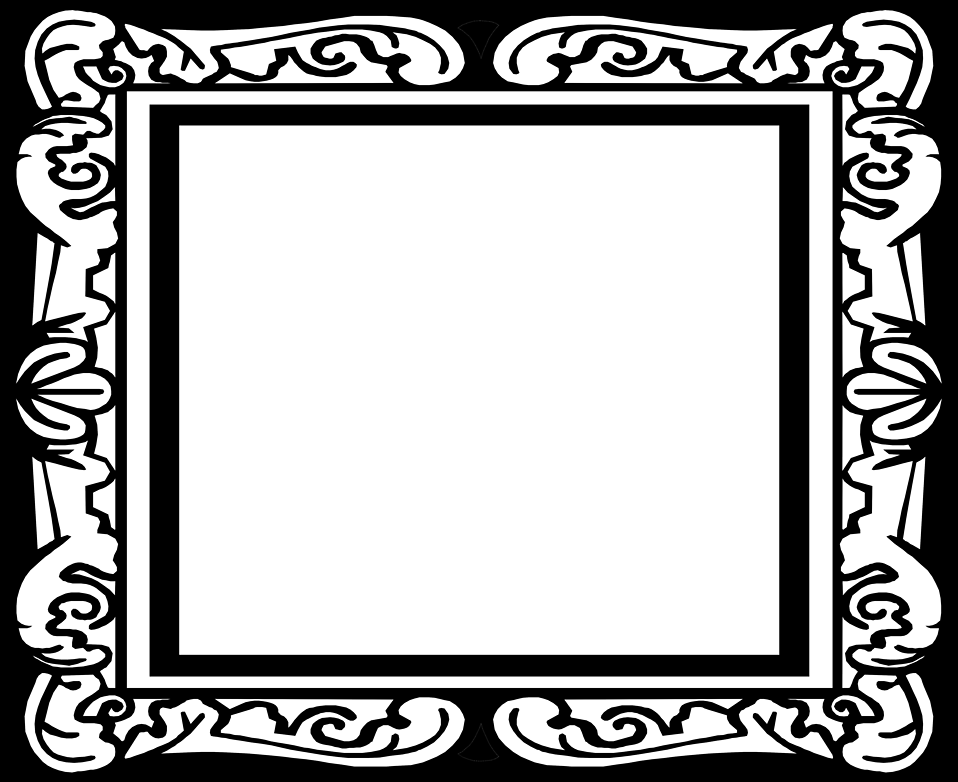 The bigger picture:

Personal development opportunities – Social skills including communication, decision making, problem solving and safe practice.

Career links – Professional dancer, choreographer, teacher.

RSE – Respect, Fair Play and Sportsmanship.
Context and Introduction to Unit
In this unit pupils will learn about the skills required to perform in a dance. They will learn about the different styles and cultures of dance through performing, choreographing and appreciating. Pupils will learn specific performing skills including focus, musicality, posture and emotion. You will learn how to develop these skills through learning specific dance routines and also how to choreograph short phrases of movement.

Prior knowledge (KS2/KS3)
Pupils at KS2 should have been taught how to link basic movements together and perform dances using a range of movement patterns. They should have experience of performing in front of others and what an effective dance looks like.
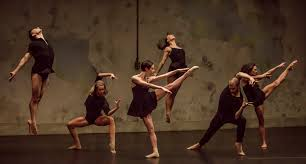 Year 7 Dance (Performance Development): Assessment Plan
MAPs – Pupils will complete one MAP mid way through this unit. Pupils will be assessed via:
Their practical ability demonstrated during the MAP lesson (warm ups, routine The Blitz, freeze frames, formations, The Lindy Hop)
2. Their ability to link the relevant components of fitness to the activity they are being assessed in.
3. Their ability to demonstrate their current levels of fitness, mental perseverance and social wellbeing by working collaboratively as a team.

Summative assessment (Me in PE) – The knowledge from this unit will be tested as part of a 1 hour P2S practical assessment at the end of the allocated half term focusing on Physical Me, Thinking Me and Healthy Me. Video evidence will be collected and the Me in PE assessment form will be completed by the class teacher.